Figure 5. Scatter plots showing significant relationships between cognitive impairment and volume loss of each BF ...
Cereb Cortex, Volume 20, Issue 7, July 2010, Pages 1685–1695, https://doi.org/10.1093/cercor/bhp232
The content of this slide may be subject to copyright: please see the slide notes for details.
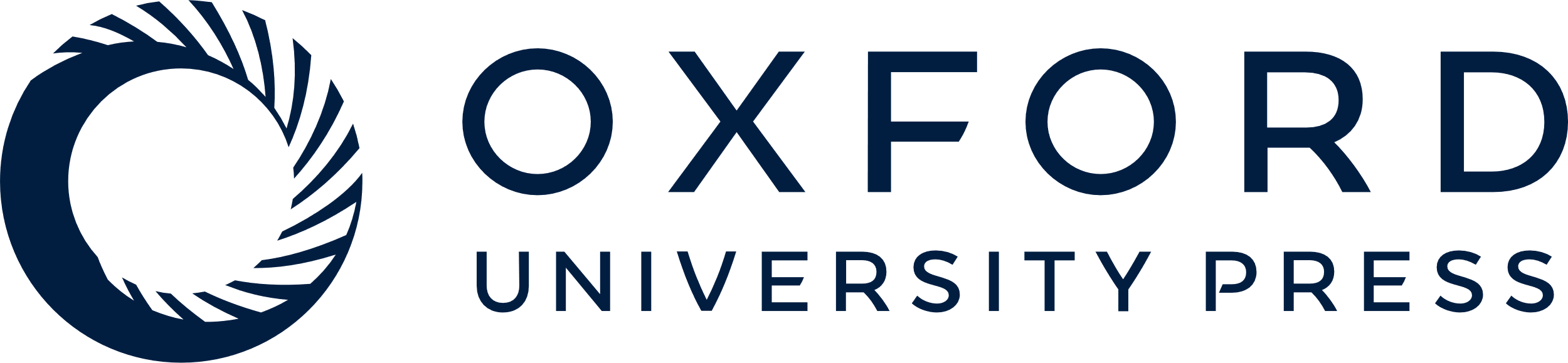 [Speaker Notes: Figure 5. Scatter plots showing significant relationships between cognitive impairment and volume loss of each BF cholinergic compartment in MCI patients. Note that cognitive function is differently associated with volume reductions of BF nuclei in MCI patients: Global cognitive decline (MMSE scores) are related to volumetric changes in Ch1−Ch2, Ch3 = HDB, and Ch4, whereas impaired delayed recall is associated with volume loss in Ch4p. R (Pearson correlation coefficient) and P (level of significance) values were added to each subplot. Cholinergic nucleus masks are projected onto the MNI152 anatomical space, and color-coded: Ch1–2 (blue), Ch3 = HDB (green), Ch4 (red), and Ch4p (purple). Identical color identification is maintained in scatter plots for each BF nucleus.


Unless provided in the caption above, the following copyright applies to the content of this slide: © The Author 2009. Published by Oxford University Press. All rights reserved. For permissions, please e-mail: journals.permissions@oxfordjournals.org]